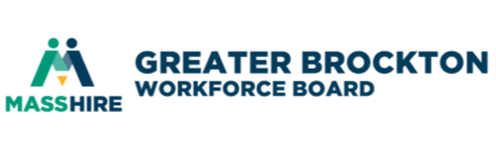 Due by 3:00 p.m. on April 15, 2019!
Youth Business Plan Competition
Future Entrepreneurs 
Series
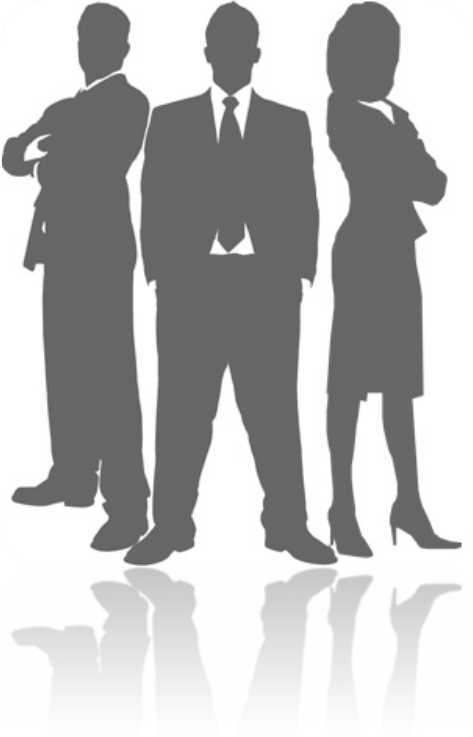 Submit the Written Business Plan and PowerPoint by email to:

Nicoline Batista
Connecting Activities Coordinator
nbatista@masshiregbwb.org
 
If you are unable to email, please bring a copy on a CD or Flash Drive to: 

MassHire Greater Brockton YouthWorks 
34 School Street, Lower Level 
Brockton, MA 02301
What is Entrepreneurship?
The practice of starting new businesses or revitalizing existing businesses based on an opportunity
*Don’t forget to delete slides #1 – 6, should be used for informational purposes.*
Ideas for Companies
MassHireGBWG Business Plan PowerPoint
(Modified from Myownbusiness.org, NFTE, and SkillsUSA)
There are many textbooks and business manuals that tell how to write business plans. Some business plans require pages and pages of writing. Others are very simple. No one ever knows all the answers when they start writing a business plan. You may need to make some phone calls, take a neighborhood survey, go to the library, or get advice from other business owners, your teachers and/or parents. There is no absolute “set in stone” outline for writing a business plan. There are, however, four areas of your business that every business plan should cover:

Organization: the structure of your business.
Marketing: the way you find customers.
Management: the way you’ll run your business
Finances: the way you handle money.

Develop a business plan using the set-up or template of your choice.  The written business plan: is to be a maximum of 10 pages that may include a maximum 5 page appendix, for a total of 15 pages in 12 point font and double spaced. Include a table of Contents with page numbers, an Executive Summary: one page maximum and all pages throughout the business plan should be numbered. Then develop your MassHireGBWB Business Plan PowerPoint (MassHireGBWB BPPP). 

Please refer to your written business plan to develop the PowerPoint slides to follow.
Rules
6. The business ideas should be feasible. This competition is meant to encourage the actual implementation of youth-run businesses.

7. All ideas and business concepts submitted are expected to be original and created solely by the individual or team with the support from their adult sponsors, teachers, parents, team members, and/or MassHire GBYouthWorks staff. All participants are expected to honor other participant’s ideas with confidentiality. 

8. All decisions of the judges are final. 

9. The individuals or teams must complete his/her/their own MassHireGBYB Written Business Plan and PowerPoint. Adult technical assistance should be limited to advice. 

10. All ideas submitted will remain the property of the submitting individual or team. 

11. All individuals or teams must electronically submit his/her/their MassHireGBWB Written Business Plan & PowerPoint to: Nicoline Batista at nbatista@masshiregbwb.org no later than 3:00 p.m. on April 15, 2019 or hand deliver a copy on a CD/Flash Drive!
1. Entries are restricted to youth in two age groups: Group A, 16-18 years old and Group B, 19-21 years old.  The youth must live in or attend school in one of the following locations: Abington, Avon, Bridgewater, Brockton, East Bridgewater, Easton, Hanson, Stoughton, West Bridgewater, or Whitman. 

2. If submitting as a team all members in the group must be within your age group.        
	Group A: 16-18 years old 
	Group B: 19-21 years old
Teams can have a maximum of four youth per group. 

3. Only one entry per individual or team.  All entries must be submitted electronically by 3:00 p.m. on the deadline date of April 15, 2019.  If unable to submit electronically please deliver a copy on a CD/Flash Drive to: MassHire Greater Brockton YouthWorks, 34 School Street, Lower Level, Brockton, MA 02301. Late entries will not be allowed!

4. All finalists at the competition are expected to demonstrate respect and professionalism in all aspects of the contest and its activities.

5. All ideas and business concepts must be legal, ethical, and within the boundaries of local or state laws.
12. Have FUN!
For more information contact: 
Nicoline Batista
Phone: (508) 584-9800
Email: nbatista@masshiregbwb.org  
MassHire Greater Brockton YouthWorks
34 School Street, Lower Level 
Brockton, MA 02301

All Written Business Plans & MassHireGBWB BPPPs 
are due by email or walk in (on a disk/flash drive) 
no later than 3:00 p.m. on April 15, 2019!
*Don’t forget to delete slides #1 – 6, should be used for informational purposes.*
Company Name 

Mailing Address

Business Location

Phone Number 

Type of Business
Example PowerPoint
Business Profile
Create a Logo for your company along with an appropriate company name.


Mission Statement:
A brief statement that describes your company philosophy on customers, service, and the reason the company exists.
Example PowerPoint
Location and Property Cost
Briefly describe the location and how it will fit your business needs. 

Space: per sq. ft.

Total monthly cost (rent):
Example PowerPoint
Start Up CostsWhat do I need for equipment?Use a Table to list the equipment and the costs.Do I need all of the equipment all at once—develop a time line for purchasing equipment.What would the cost be of this—Can I purchase some of this equipment used?See next slide for more info regarding equipment costs.
Example PowerPoint
Equipment Needed
Along with the table include some actual pictures.
Equipment---Items and Costs
Example: (for an ice cream shop)  3 Freezers—Purchase Price:
Example PowerPoint
This is an example 
Delete these pictures and include your own pictures
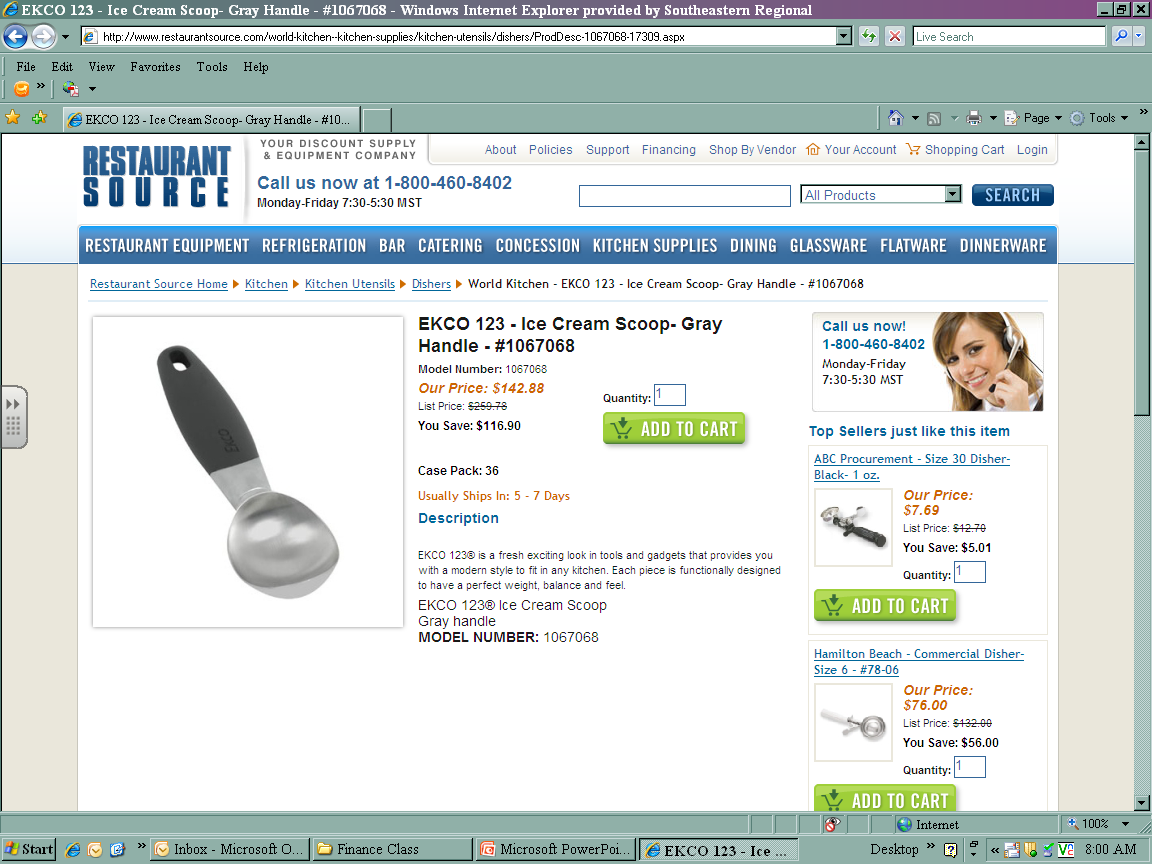 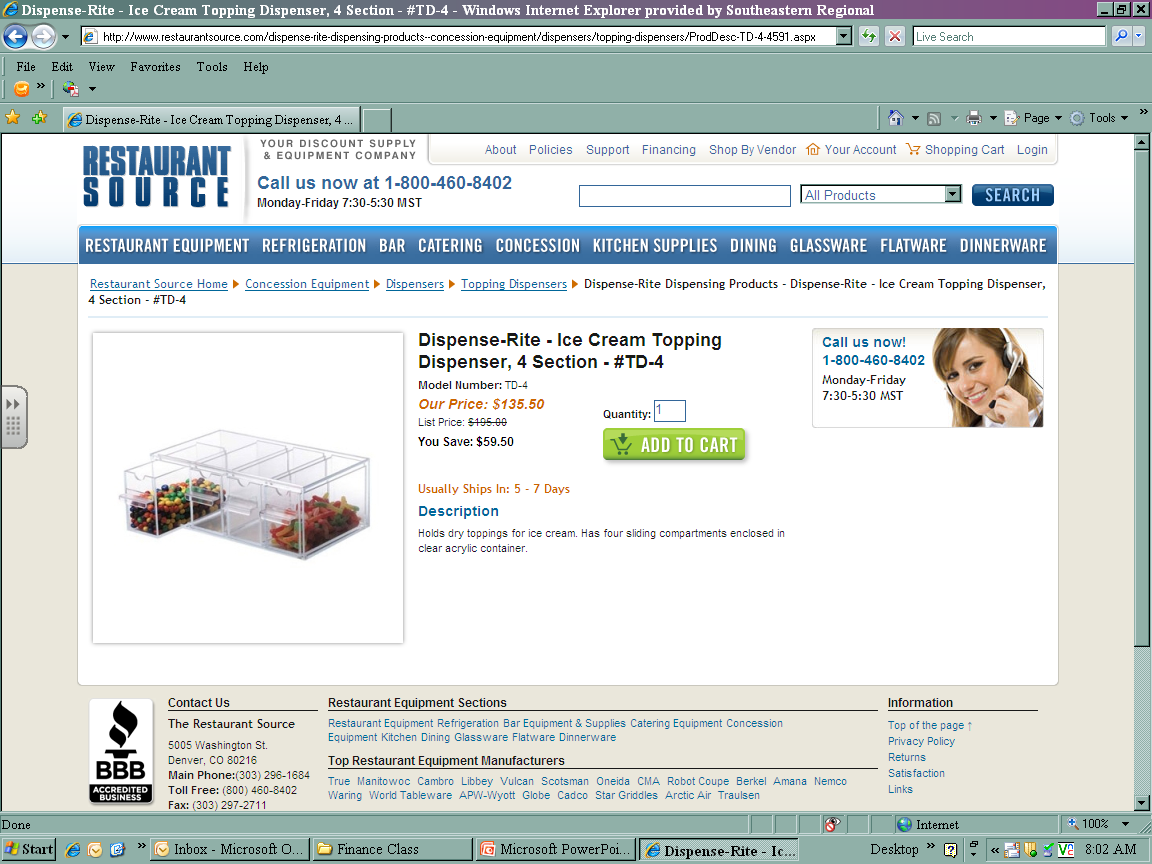 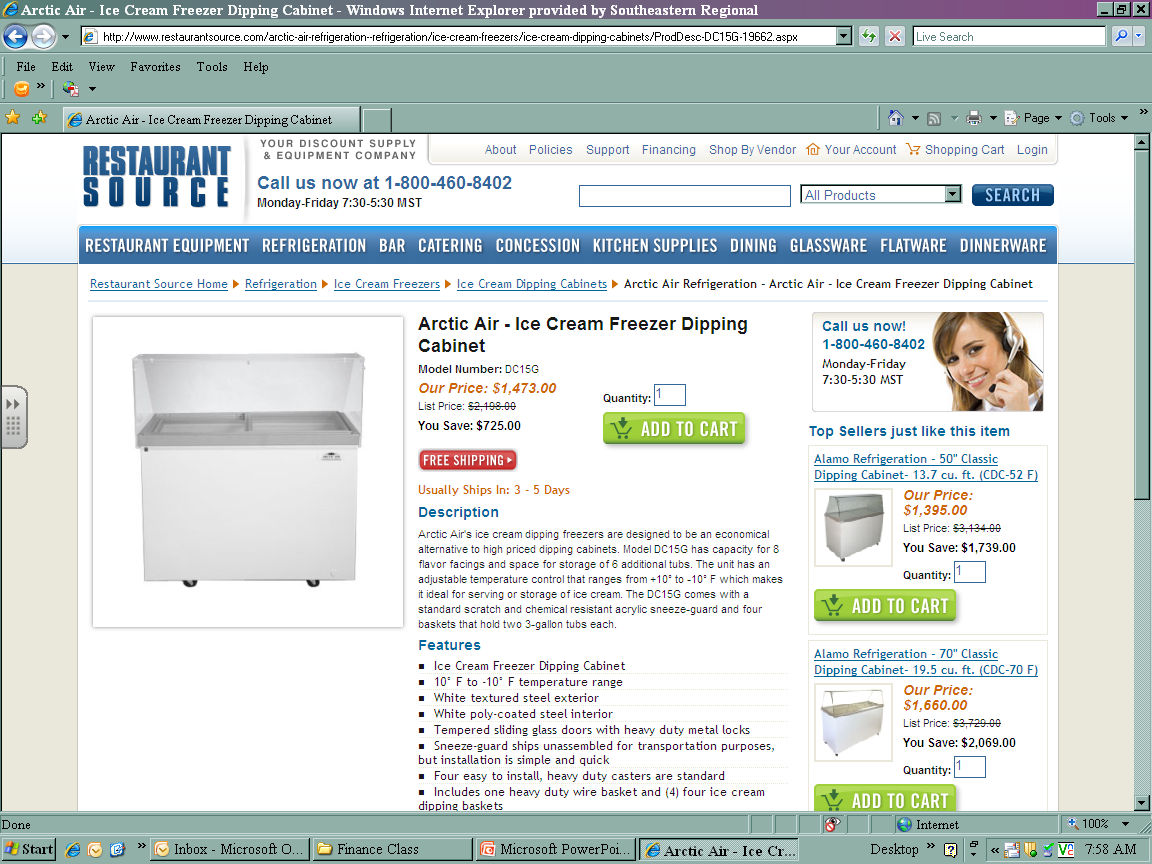 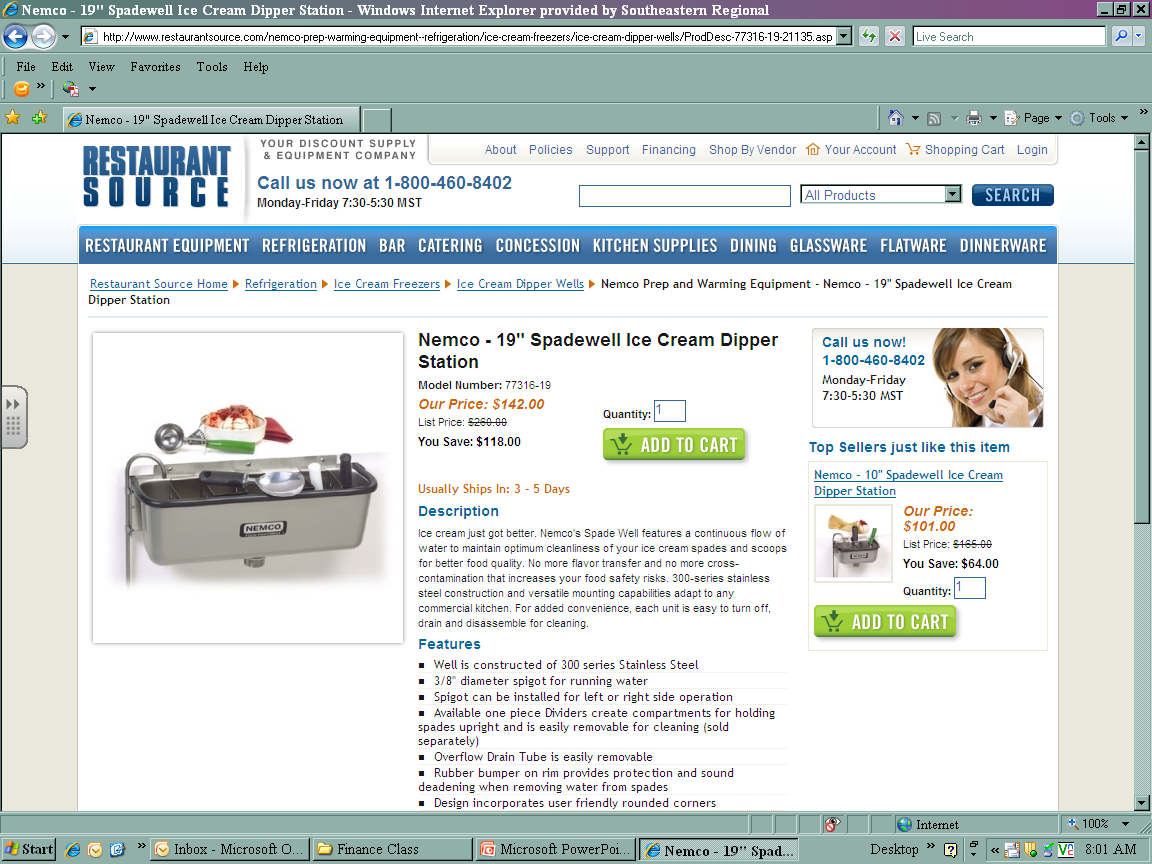 Economics of 1 Unit (For Service and Manufacturing Businesses)
Example PowerPoint
Manpower Planning
Number of employees:
How many hours:
Cost per hour:
Example PowerPoint
What would your Total Costs be:Per day?   Per Week?   Per Month? (a table might be a good way to organize this information.)
Example PowerPoint
Selling PricesHow would you structure your selling prices in order to justify the price to your customers?Show or explain the calculation of your pricing structure. (again, a table or spreadsheet might be helpful.)
Example PowerPoint
How much are you going to sell:

 Daily?
Weekly?
Monthly?
(Put this information in a table to organize.)
Example PowerPoint
Average Monthly Fixed Costs
Example PowerPoint
Personal Living ExpensesAre you going to need to take your personal living expenses out of this company?If so, then you need to decide if you are going to pay yourself a wage or salary from the company.(Put this Information into a table weekly and monthly)
Example PowerPoint
Time Management Plan
Business Schedule for a Typical Week (168 hours)
Example PowerPoint
Free Time
School Hours
Projected Income Statement for your company.Are you going to be able to cover your costs with your sales?What are your monthly sales minus your monthly costs?
Example PowerPoint
Monthly Sales Projections
Right-click on chart and choose “Edit Data” to add your information.
Break-Even Units
Example PowerPoint
Total Units
Full Capacity
List ways that you could obtain capital to start this company.How much would you need to obtain initially?See this website:http://www.riedc.com/business-services/financing/micro-business-emerging-growth-fund
Example PowerPoint
What is your projected Return on Investment?
Example PowerPoint
Marketing Analysis
Competition
Customer
Who are your competitors? 
How do your prices compare?
Their Strengths? 
Their Weakness?
What will you do to beat them?
What is your target market? 
Age?
Gender? 
Income level?
Example PowerPoint
Marketing Plan
Retention
Purchase
Awareness
Current & Short Term (1 month -6 months)
How will you build a long term relationship and get them to return?
What tactics will you use to get consumers to know you  exist?
What tactics will you use to motivate people to buy your product/service?
Example PowerPoint
Long Term ( 6 months-1 year)
[Fill in your answer here]
[Fill in your answer here]
[Fill in your answer here]
Monthly cost, by phase:
$0.00
$0.00
$0.00
Purchase
Retention
Awareness
Business & Personal Goals
Business
Personal
[Describe the next steps you need to take to make your business fully operational.]
[Explain how you will improve or maintain the quality of your product/service.]
[Explain how you will expand the business (hire employees, attract new customers, purchase a storefront, and so on).]
[Describe how big your business could get.]
Short-Term
Example PowerPoint
[Describe education or training you could get to help with your business.]
[Mention anyone you could seek out as a mentor.]
[Indicate how long you plan to run the business. Describe your exit strategy, if you have one.]
[Describe how your experience with this business will prepare you for your career.]
Long-Term
Closing Statement
Why is your company needed? 

Why will it be successful? 

(End your presentation with something that will make you stand out to the judges.)
Example PowerPoint
Thank You For Your Consideration!
Example PowerPoint
(Insert Company Name and Logo here)